香港學科測驗
編修中一入學前香港學科測驗成績
2
接收參數檔案（Testinfo.xls）
聯遞系統 > 接收訊息
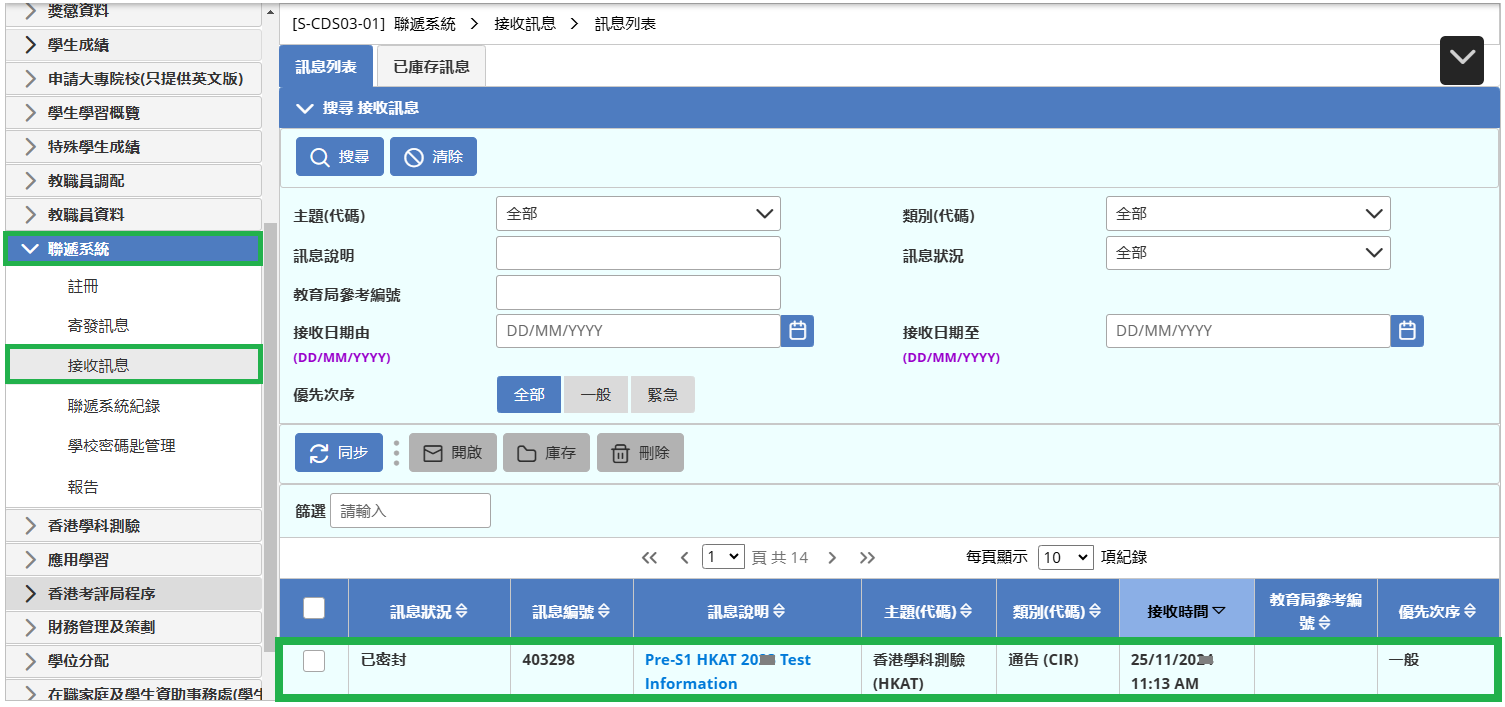 3
開啟參數檔案（Testinfo.xls）
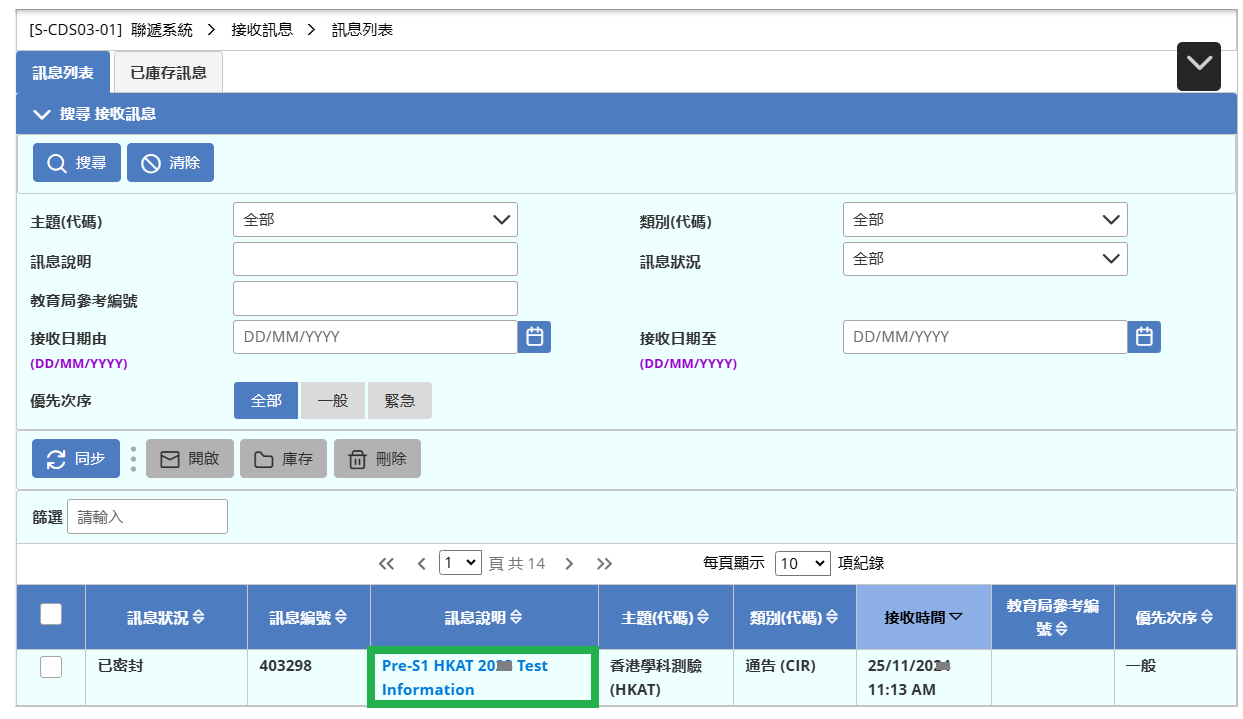 i. 點擊「訊息說明」連結
4
開啟參數檔案（Testinfo.xls）
ii.按「開啟」
iii.輸入學校密碼匙後，按「開啟」
iv.訊息狀況轉為「已打開」
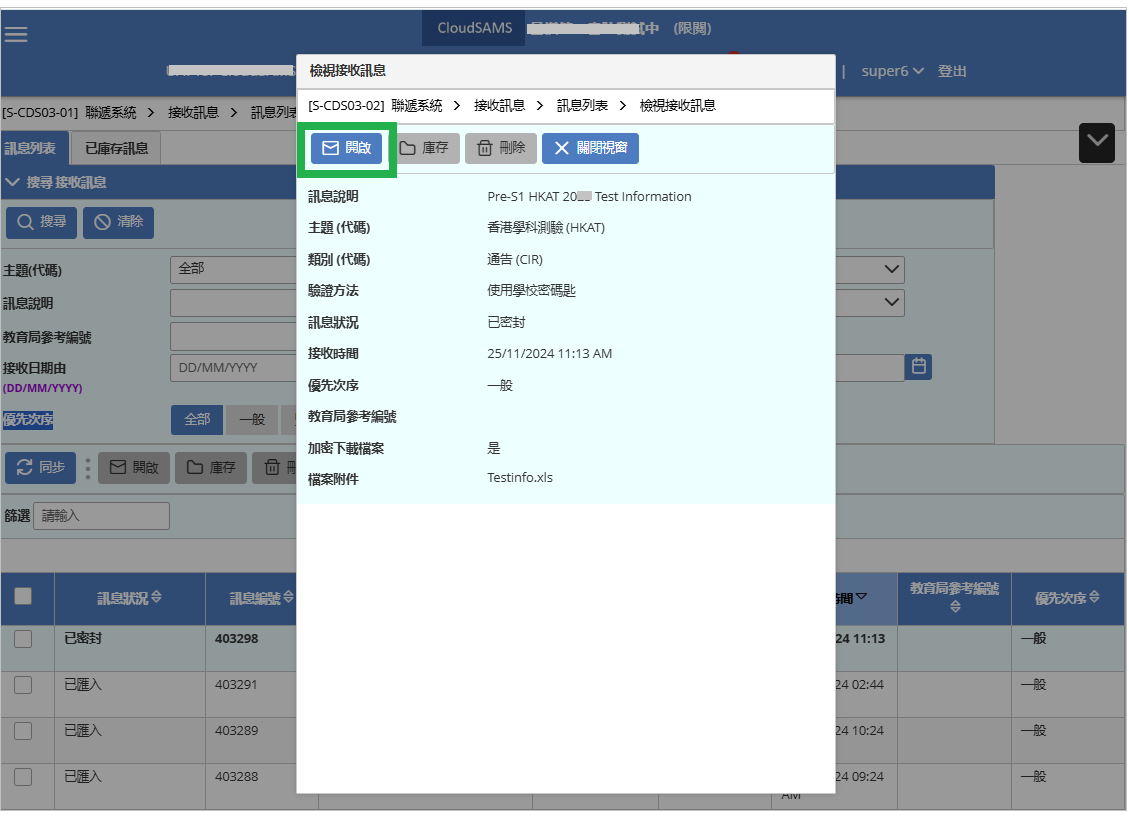 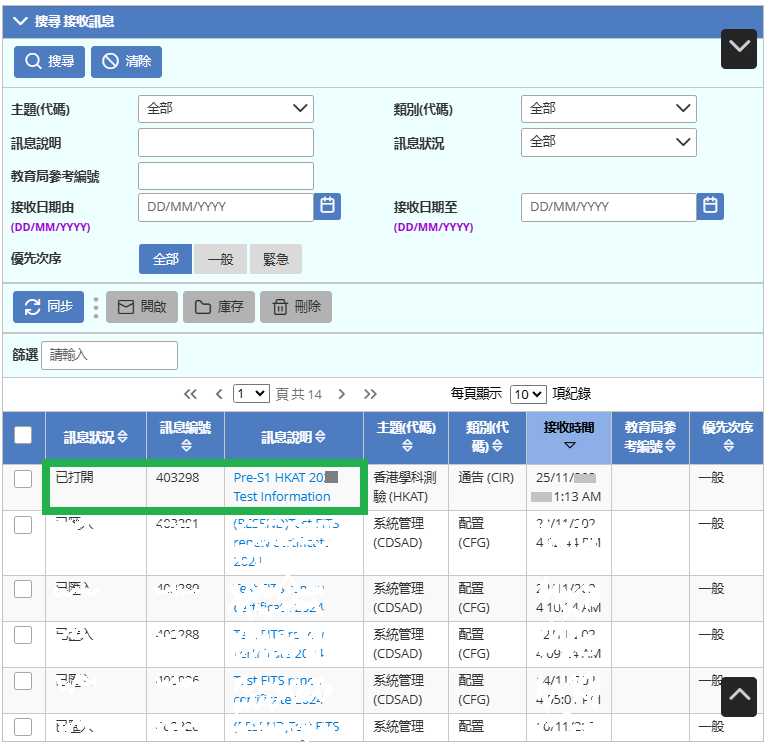 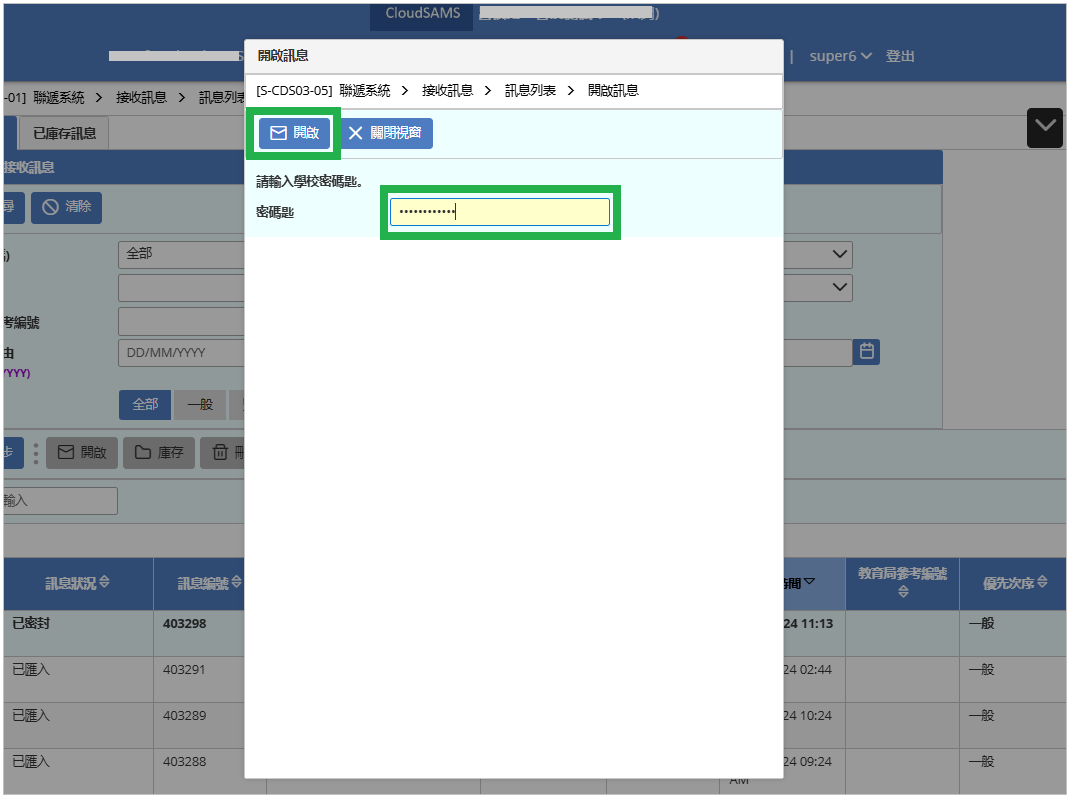 5
匯入參數檔案（Testinfo.xls）
香港學科測驗 > 資料互換 > 處理已接收資料
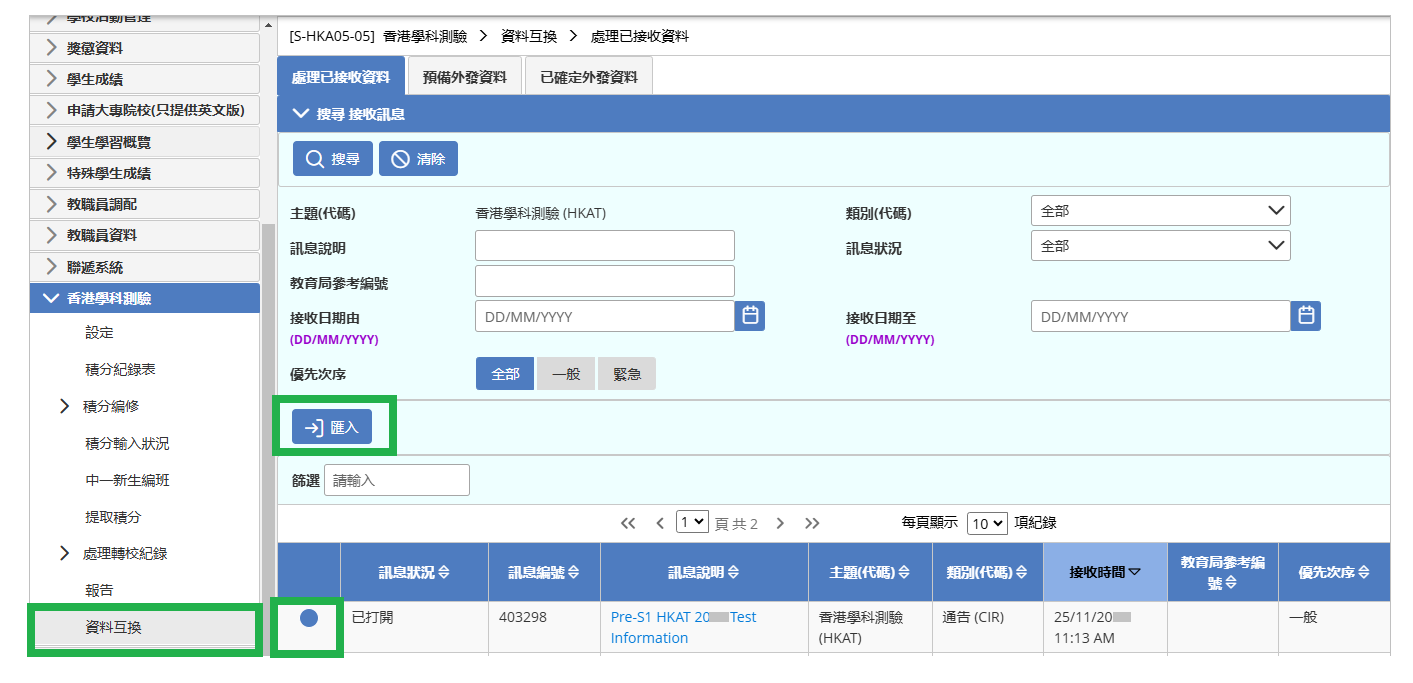 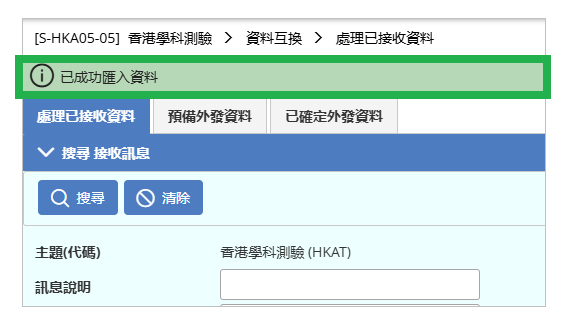 6
編修積分輸入方法
香港學科測驗 > 設定
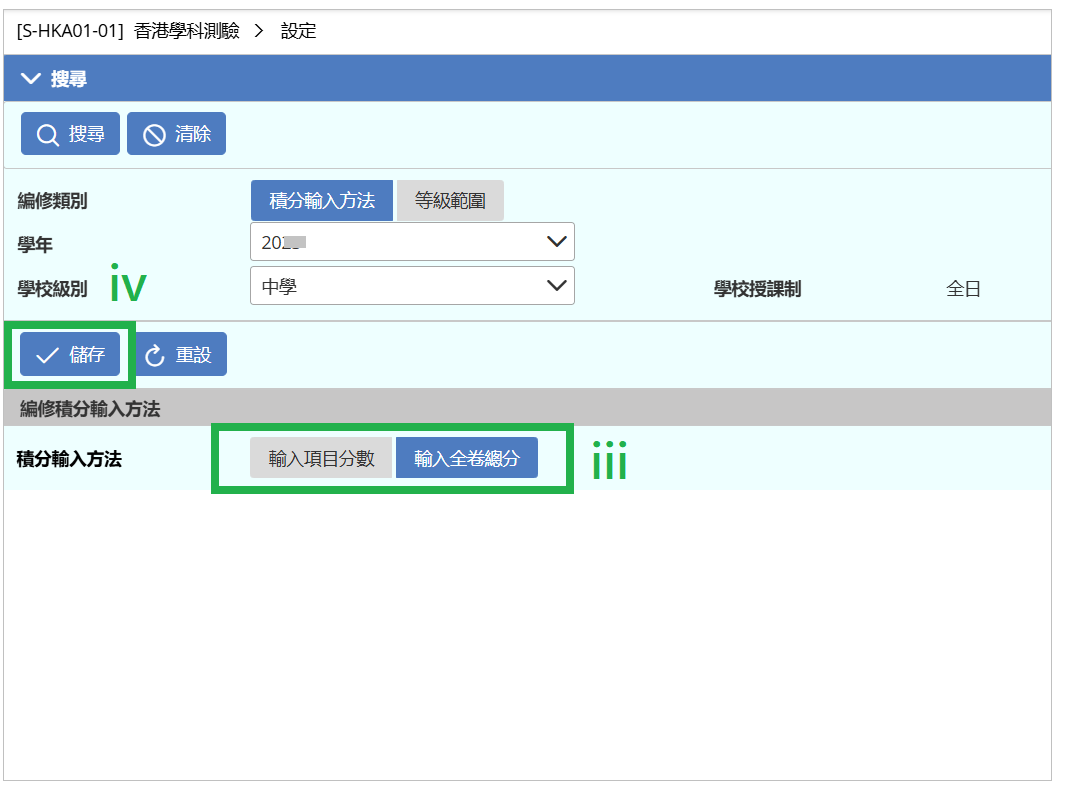 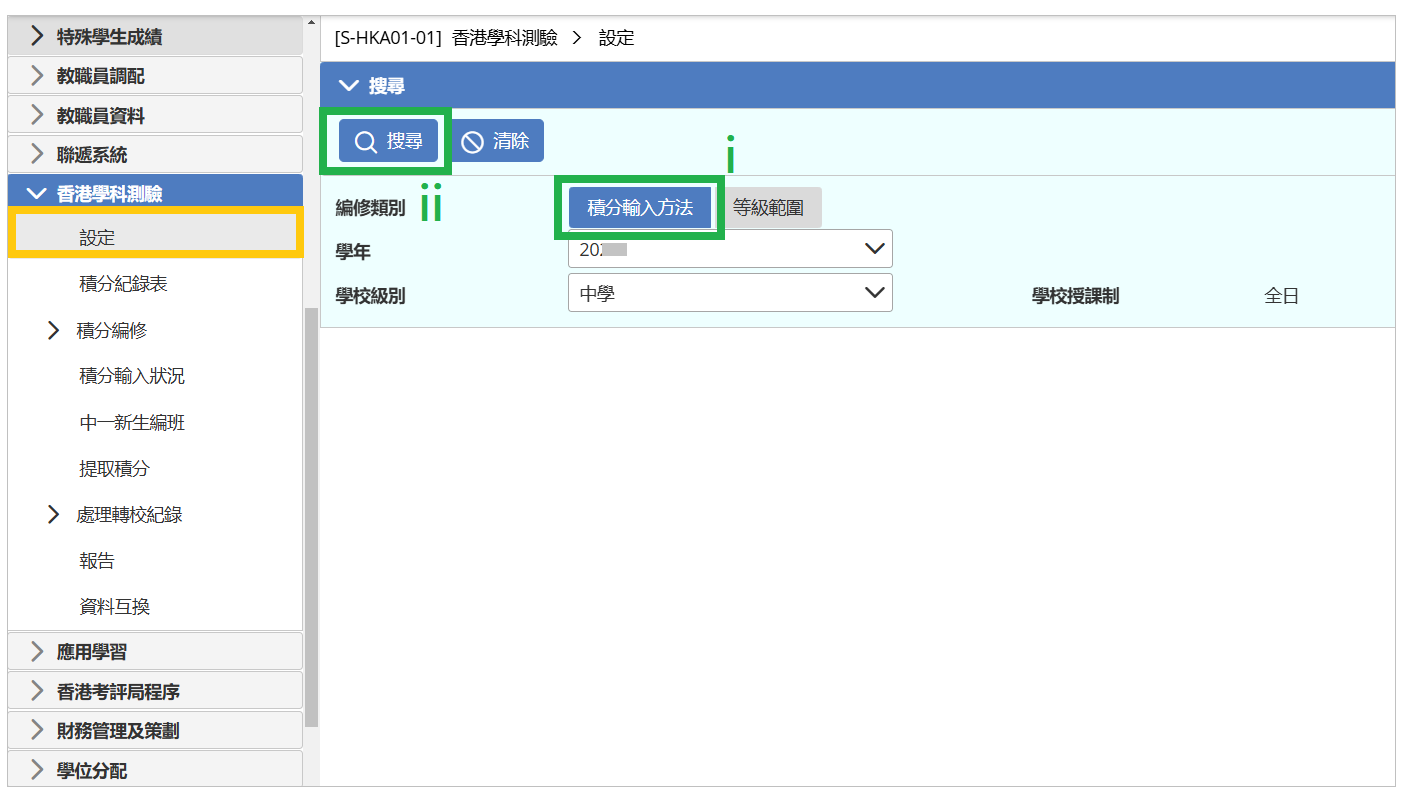 7
編修積分輸入方法 - 輸入項目分數
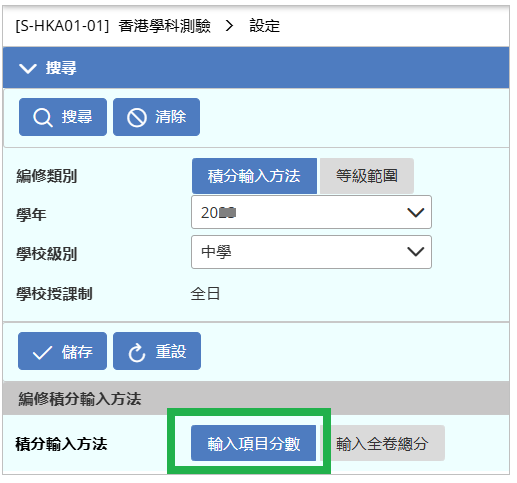 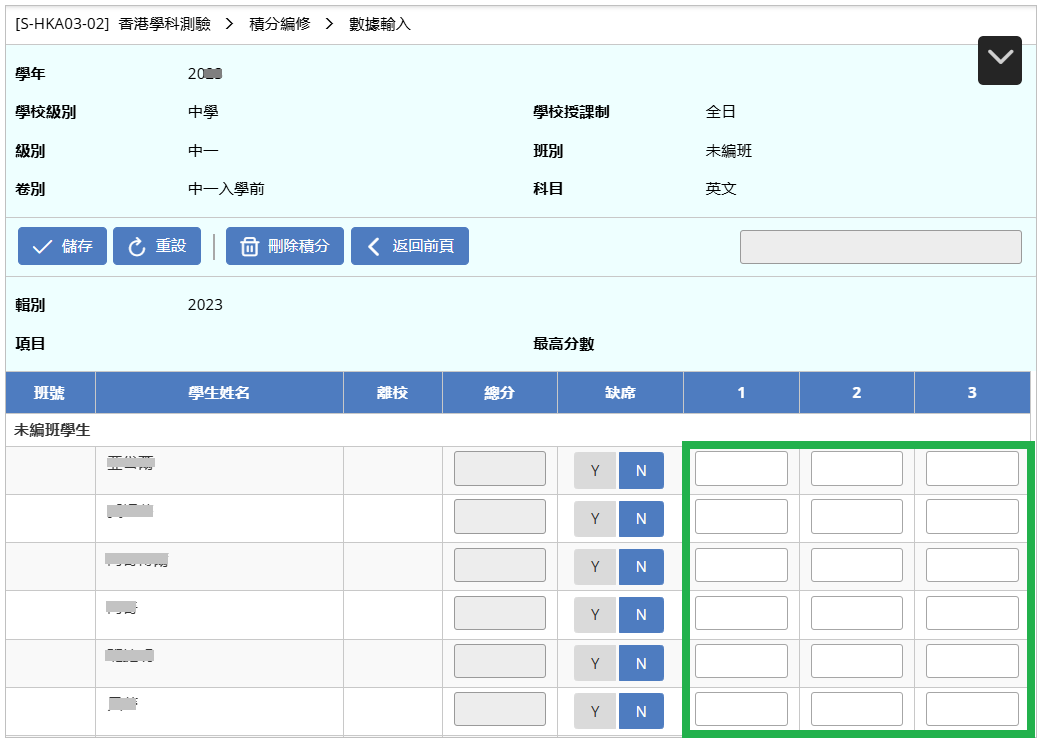 8
編修積分輸入方法 - 輸入全卷總分
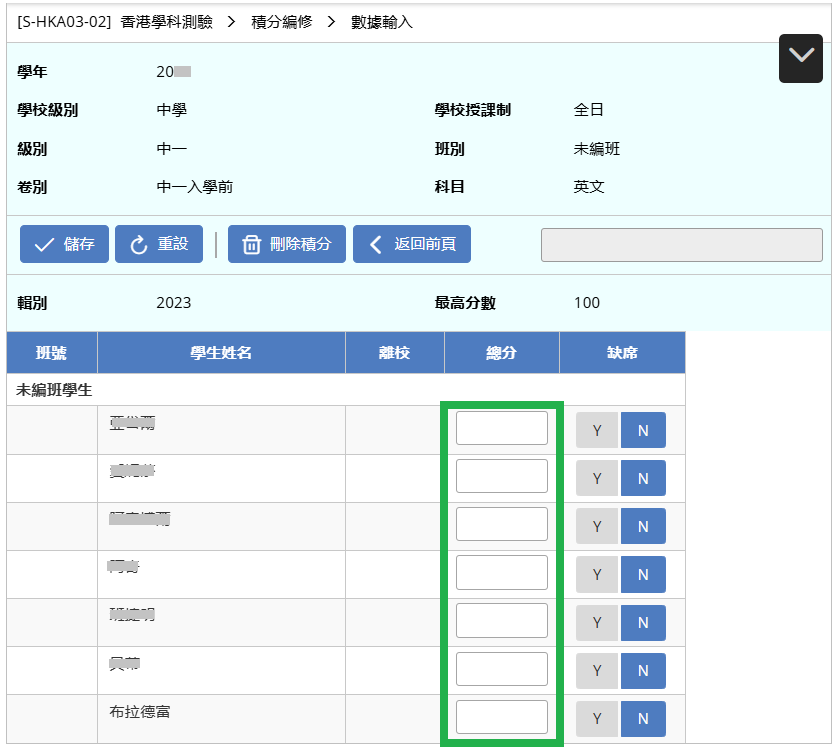 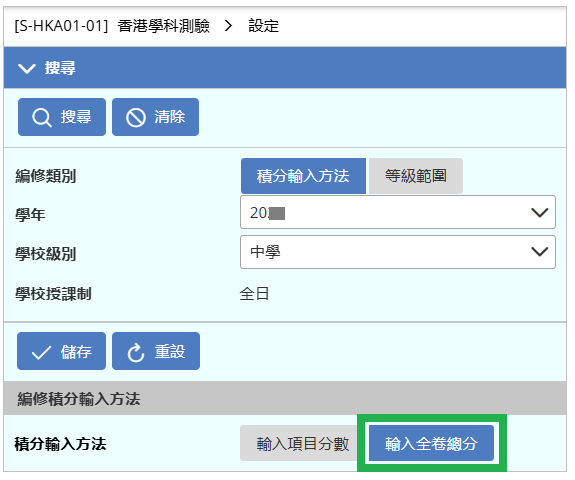 9
編修積分輸入方法 – 注意事項
在展開編修積分工作前，用戶須謹慎選定積分輸入方法
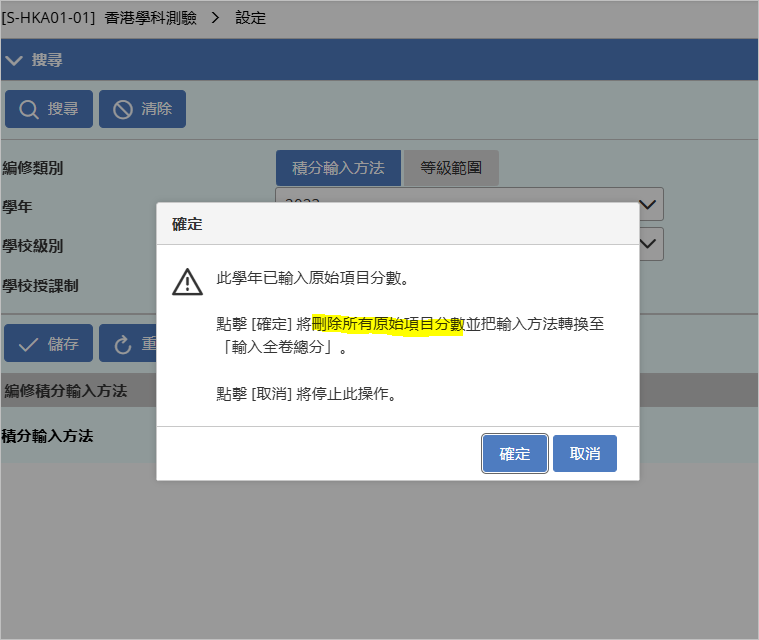 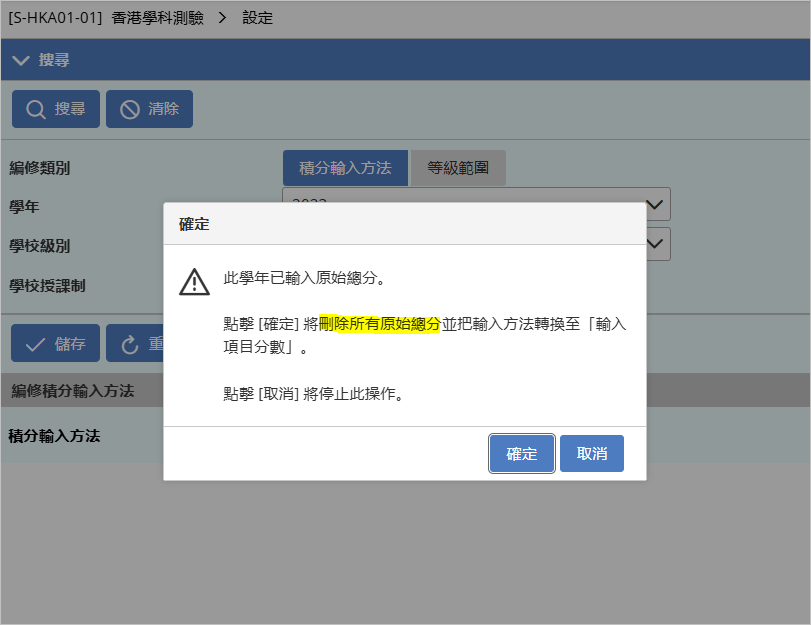 10
積分編修 – 設定搜尋條件
香港學科測驗 > 積分編修 > 數據輸入
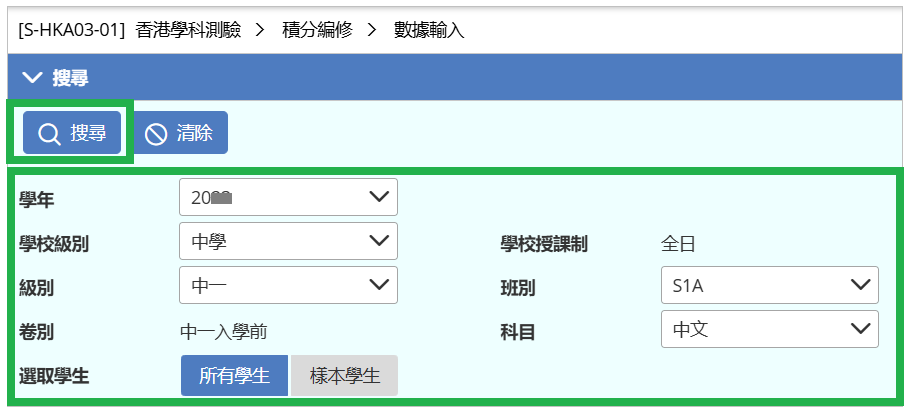 設定各項搜尋條件，
     篩選學生，編修積分
11
積分編修 – 設定搜尋條件
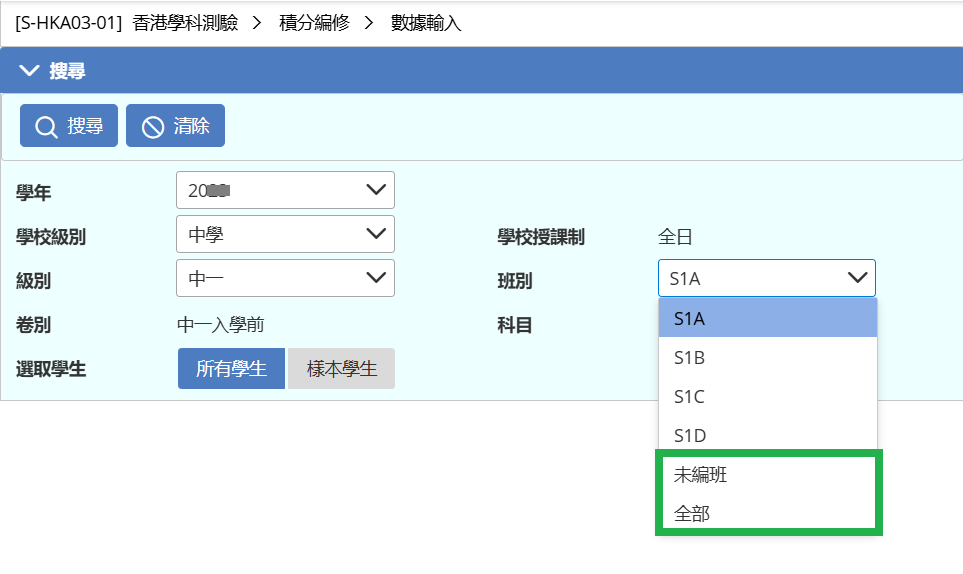 如學校未為中一新生
     分班，可於「班別」
     選擇「全部」或
    「未編班」
12
積分編修 – 編修積分和缺席紀錄
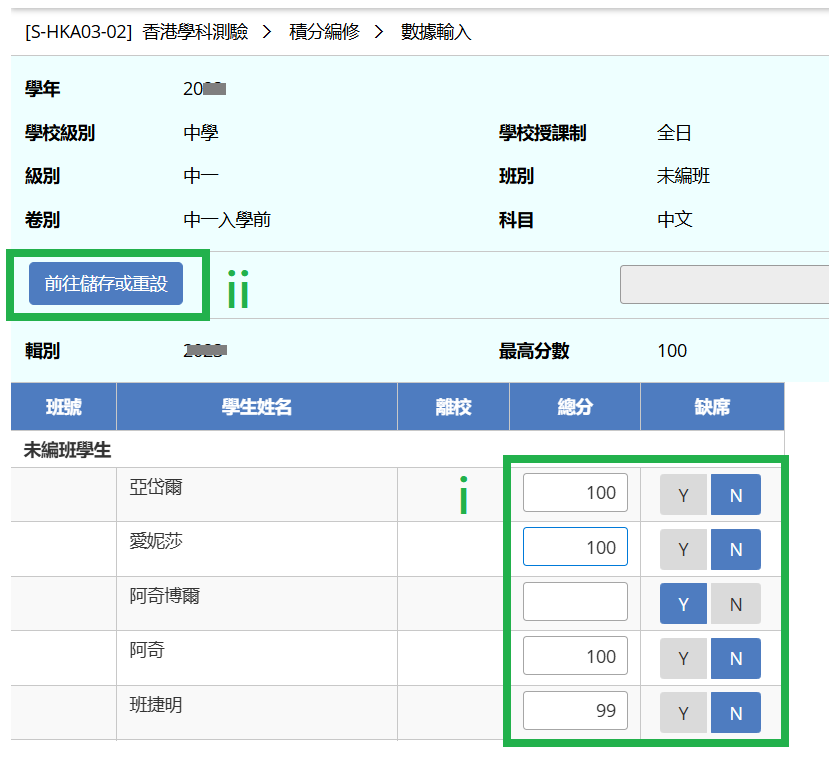 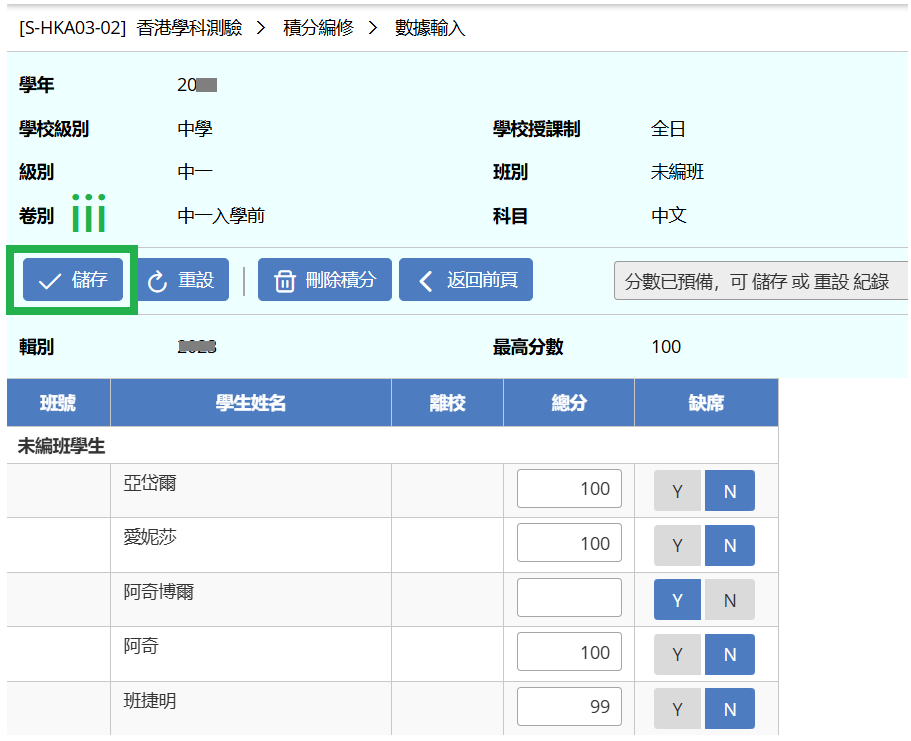 13
完
14